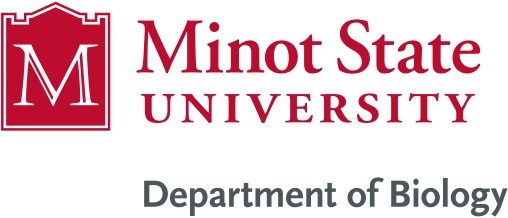 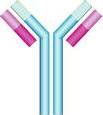 ImmunologyBiol 465Minot State UniversitySpring 2020
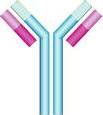 MWF 9-9:50 am
Lab Tuesdays 9am-noon
Lecture 35For May 4st   , 2020
Hopefully you have had a chance to look at the ELISA lab materials.  Note that there is a practice exercise linked at the end of part 2.  Some of you have turned it in by email.  Thank you!  Please do that, if you have not. 

I sent an email related to grades and a “grade calculator”.  Please email if you have questions.
Reminder….
Final exam---Monday May  11th  Final exam 8-9:50 am.

I have linked final exam guidelines. I have taken more time to think about points for the class.  With no 50-point  assignment for a presentation this semester, I adjusted point value a little.  Please read the guidelines.
Review/question session
I figured the best use of a question asking session might be Sunday.  7-8 pm.  I will email the meeting link. 

By that time any/all questions should be ready to ask. If you can’t make this session, I can do one any time you need---PRIOR to this time.
Where were we?
We finished up chapter 10!  Which mean we really finished up most of the content I meant to cover.

We revisited Ig isotypes—with more detail. We linked cell-mediated and antibody responses.

It’s time to link innate and adaptive responses.
Chapter 11
It’s too detailed!!
So we will cover just some key points.


Figures 11-1, 11-2.  It’s the reward for hanging in there for a semester.

It’s also a great outline for the “big picture” question on the final!!
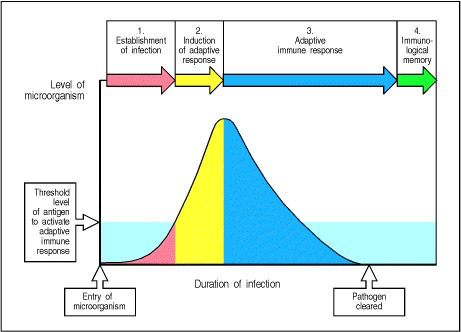 Use your text and notes to fill in details at each point in the graph. 
Are all pathogens alike in how they enter?
What innate system mechanisms do we have to prevent entry or to quickly contain them?
How do cells of the immune system “see” pathogens?
Where do pathogens live/replicate?
How do pathogens harm us?
What’s next?
Innate responses---
We spent gobs of time on inflammation.  How is it induced?  
What is the purpose?
How does it change cells-–such as APCs?
How do events related to innate immunity complement and feed back to each other?
What’s the role of complement?
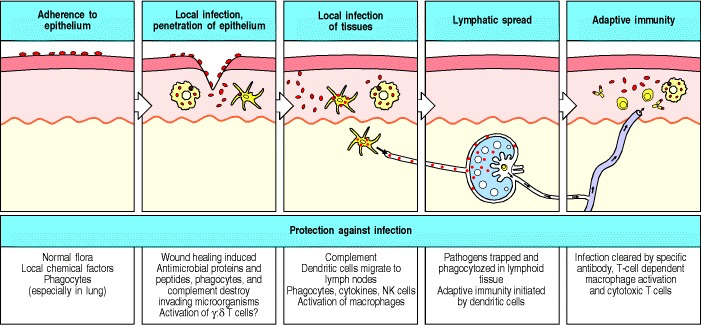 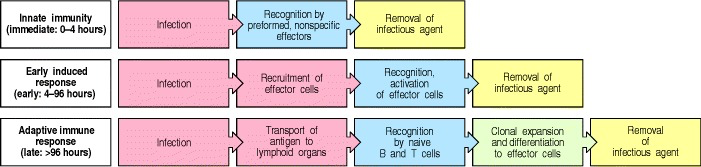 Think about how innate cells/events/molecules work to induce cells/events/molecule of adaptive immunity.

First---how do lymphocytes prepare to see their cognate antigen?  We spent gobs and gobs of time talking about formation of variable antigen receptors---BCR and TCR
What are some common and key events related to signal transduction (both in innate and especially in adaptive immunity)

What happens TO activate a B-cell or T-cell. 

Why are multiple signals needed?  What are the different signals?
Receptors and ligands and signals
Nearly EVERYTHING we discussed in this class called on you to think about a picture of a cell—its insides and outsides.

We pictured many receptors (including TRC and BCR) binding to ligands.
What do many receptors have in common?
How does the cell “know” it has bound the ligand
What is the common final outcome of the signal?
* Review quiz 4---question about signal transduction.  Some answers were  vague and missed some key events.
Effector functions
Once activated---what do specific immune system cells and molecules do?
What activates an APC? Once activated, what can it do?
What are the effector functions of B-cells?
T-cells? (various kinds)
What can antibodies do?
Pathways!
We probably didn’t spend enough time thinking about, how lymphoctyes get to see antigen from pathogen—only in peripheral lymphoid tissues.

Pathogens don’t infect lymph nodes---but antigen get’s presented there.
Immunological memory
To me the most astonishing piece of the immune response---stored cells which can be quickly reactivated when antigen is encountered again. 

Be sure to think about primed immune responses (Figure 1-25).
Immune system failures
Immunosuppression
Immunodeficiencies
Autoimmunity
Immuoevasion by pathogens

-We did not study the specific chapters, but we did talk several times about some of these. Without a doubt we discussed establishment of self tolerance.